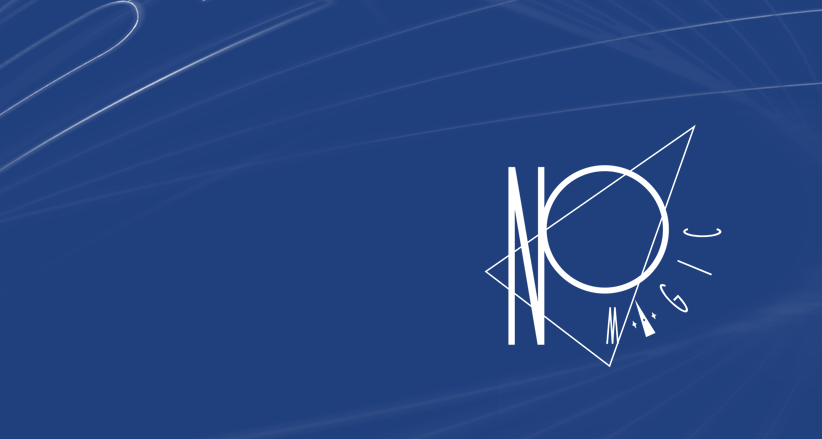 November 2, 2016
Saulius Pavalkis, No Magic, Inc.
Model Based Systems Engineering with MagicGrid
System Model as an Integration Framework – Need for Ecosystem
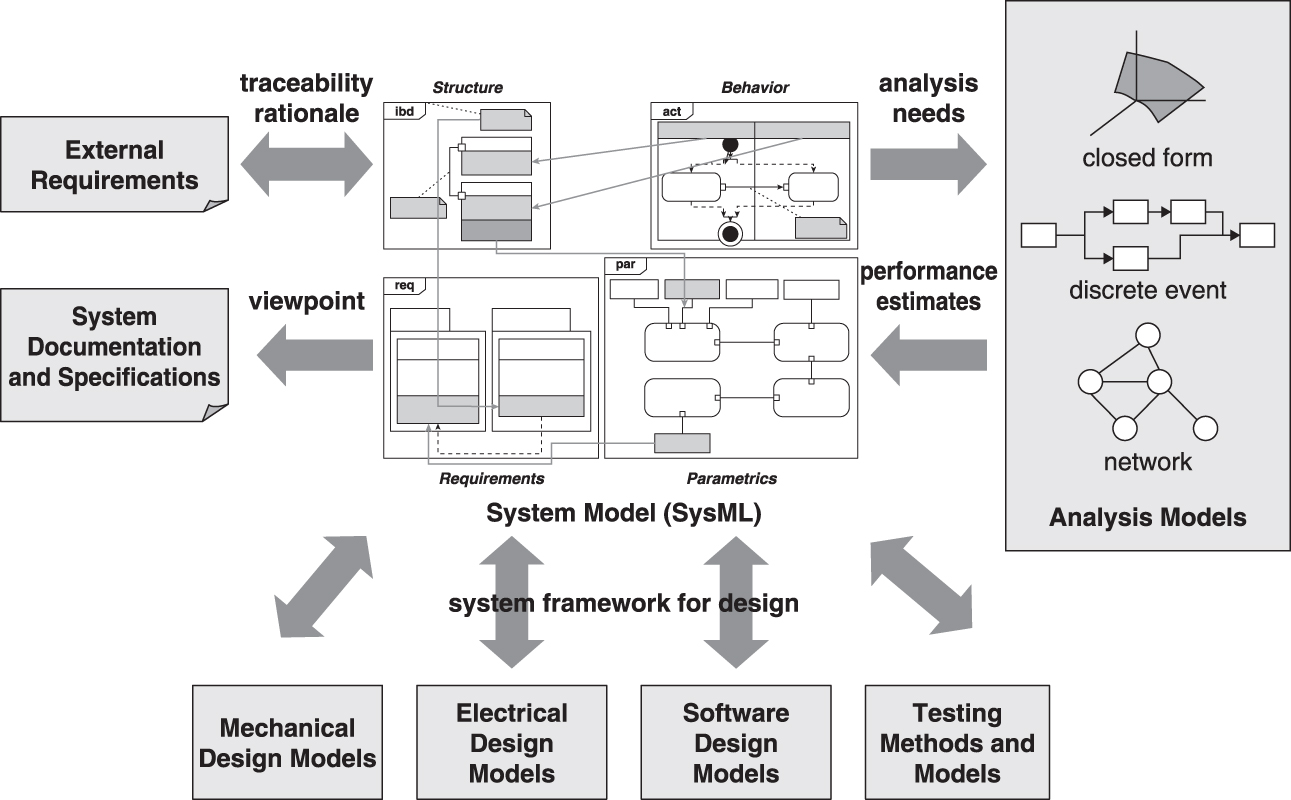 © 2012-2014 by Sanford Friedenthal
2
19
MBSE Enablers
When you choose MBSE, your journey towards the rewarding paradigm shift (from documents to model-based systems engineering) only begins
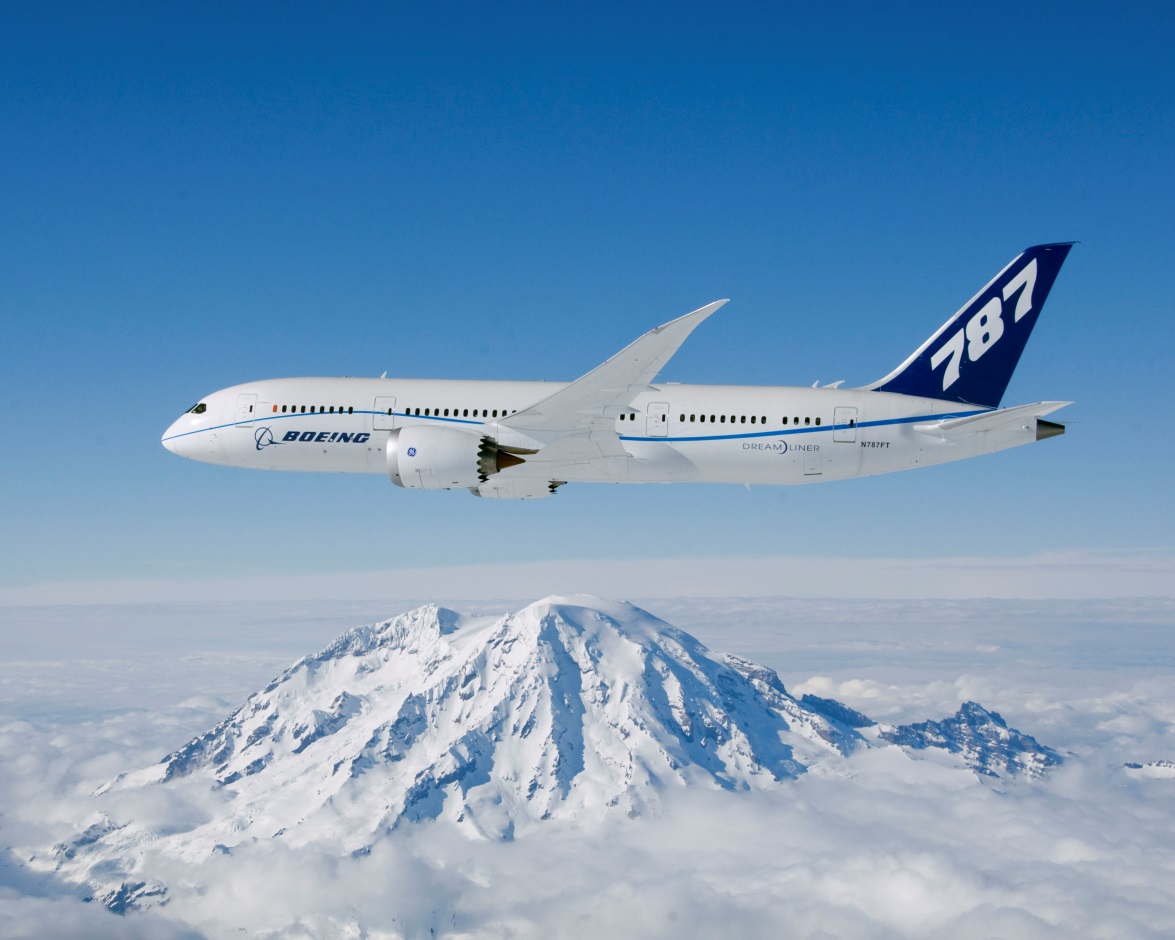 Language
Methodology
Tool
Context of a particular organization
Photo: © Boeing 2010
3
3
© 2016 No Magic, Inc. Exclusively for No Magic Use
[Speaker Notes: Modeling Solution is a combination of a modeling language(s), a methodology and a modeling tool that together provide a productive infrastructure for applying model-driven development in the context of a particular organization.]
Systems Modeling Language (SysML)
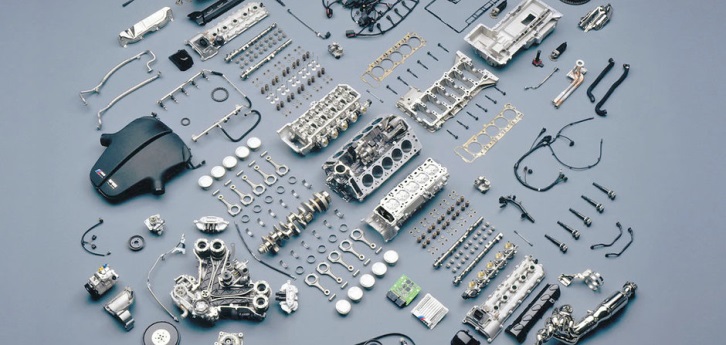 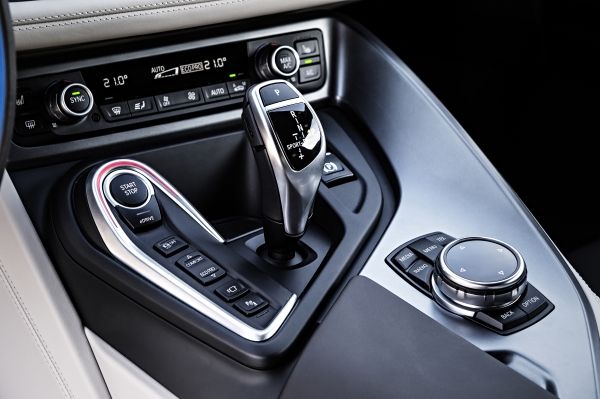 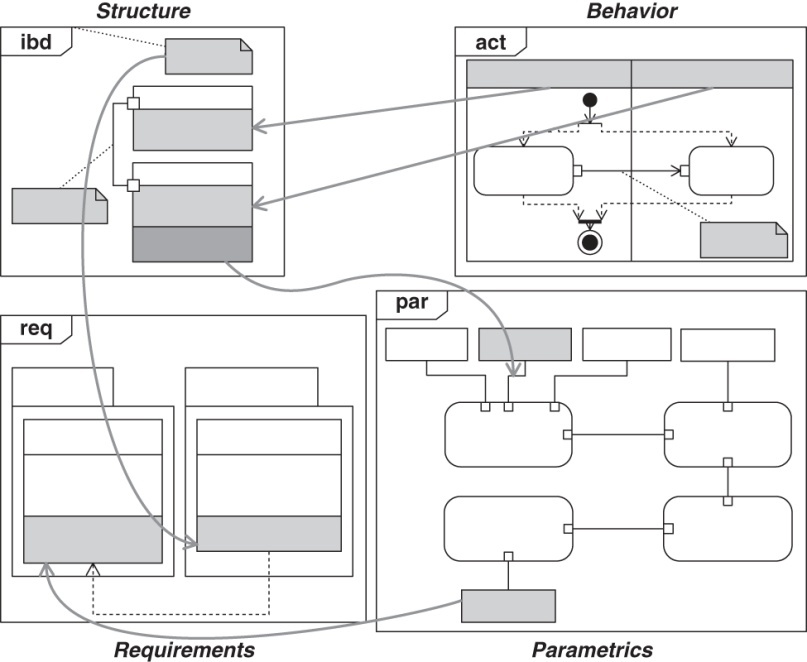 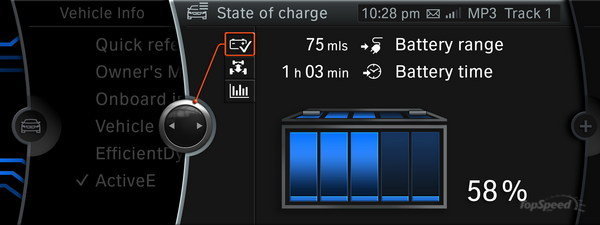 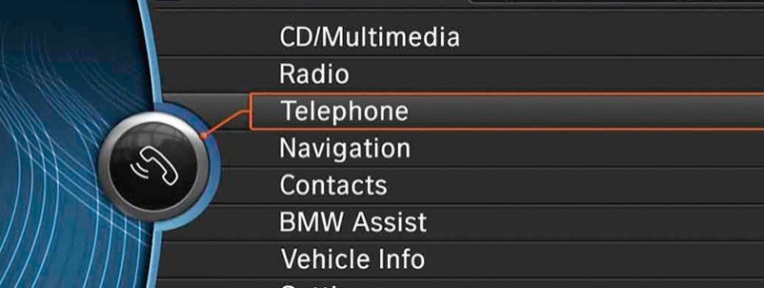 4
© 2012-2014 by Sanford Friedenthal
[Speaker Notes: The Systems Modeling Language (SysML) is a general-purpose modeling language for systems engineering applications. It supports the specification, analysis, design, verification and validation of a broad range of systems and systems-of-systems.

4 pillars: structure, behavior, requirements, paramterics

SysML was originally developed by an open source specification project, and includes an open source license for distribution and use. SysML is defined as an extension of a subset of the Unified Modeling Language (UML) using UML's profile mechanism.

OMG Systems Modeling Language (SysML) is a graphical modeling language for specification, analysis and design, verification and validation of systems.
Developed by OMG and INCOSE in May 2006
Dedicated for modeling complex systems that may include hardware, software, information, personnel, procedures, and facilities.
Supported in multiple modeling tools
Interoperable

However, though SysML is a very powerful modeling language, it is neither a framework, nor a method. SysML provides neither guidelines nor recommendations on the modeling process. Thus, you must choose one more MBSE enabler – a methodology, which gives you hints on how to start modeling your system, how to create the structure of the model, what views to build, what artefacts to deliver and in what sequence]
The modeling language is just the language, and must be combined with a methodology to be useful
5
[Speaker Notes: This sentence comes from incose and supplements previous one]
What Sometimes Happens in Modeling Practice
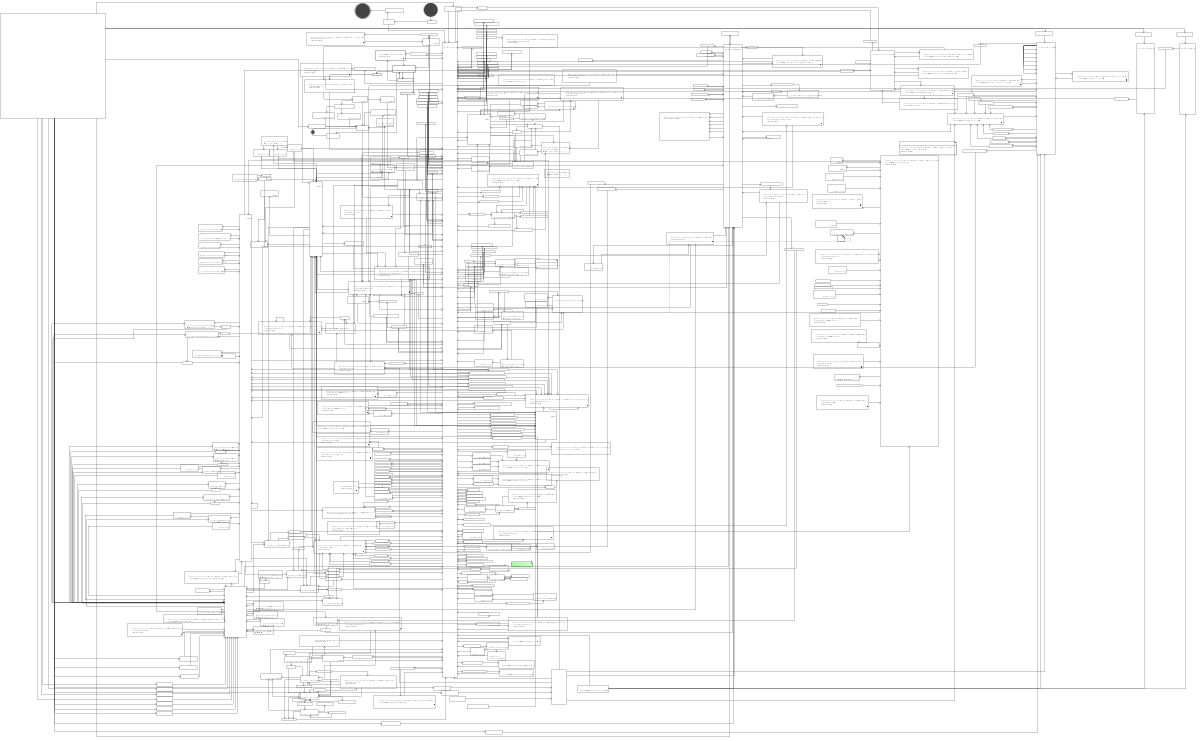 ~450 Actions
~950 Control Flows
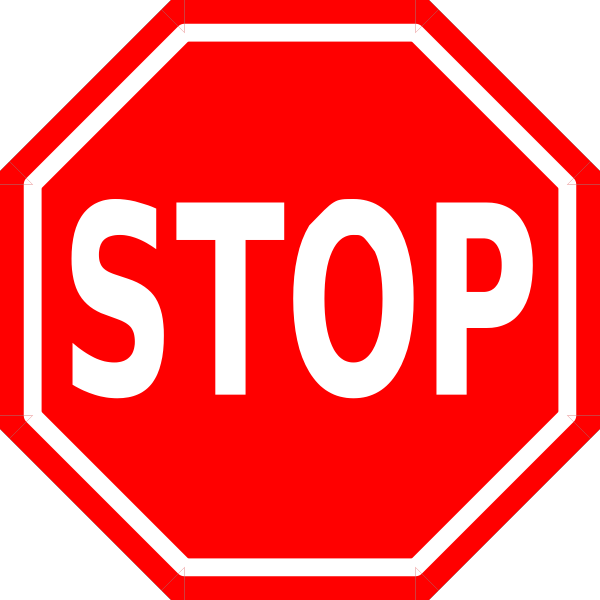 Some facts about the project:
Model-driven development
50 engineers working 4 years
2000+ diagrams
30 modules
6
6
Need for a Method/Framework
This opens discussions of:
how to structure the model
what views to build
which artifacts to deliver 
and in what sequence

Every company deals with the same issue differently. Some use:
defense architecture frameworks: DoDAF, NAF, MODAF

MBSE methods: OOSEM, Harmony, SYSMOD, FAS; however, saying there is no need for an architectural framework just doesn’t work.
7
7
© 2016 No Magic, Inc. Exclusively for No Magic Use
You always end-up using an architecture framework whether you want one or not, or whether you intend to or not
© 2016 No Magic, Inc. Exclusively for No Magic Use
MagicGrid
9
9
© 2016 No Magic, Inc. Exclusively for No Magic Use
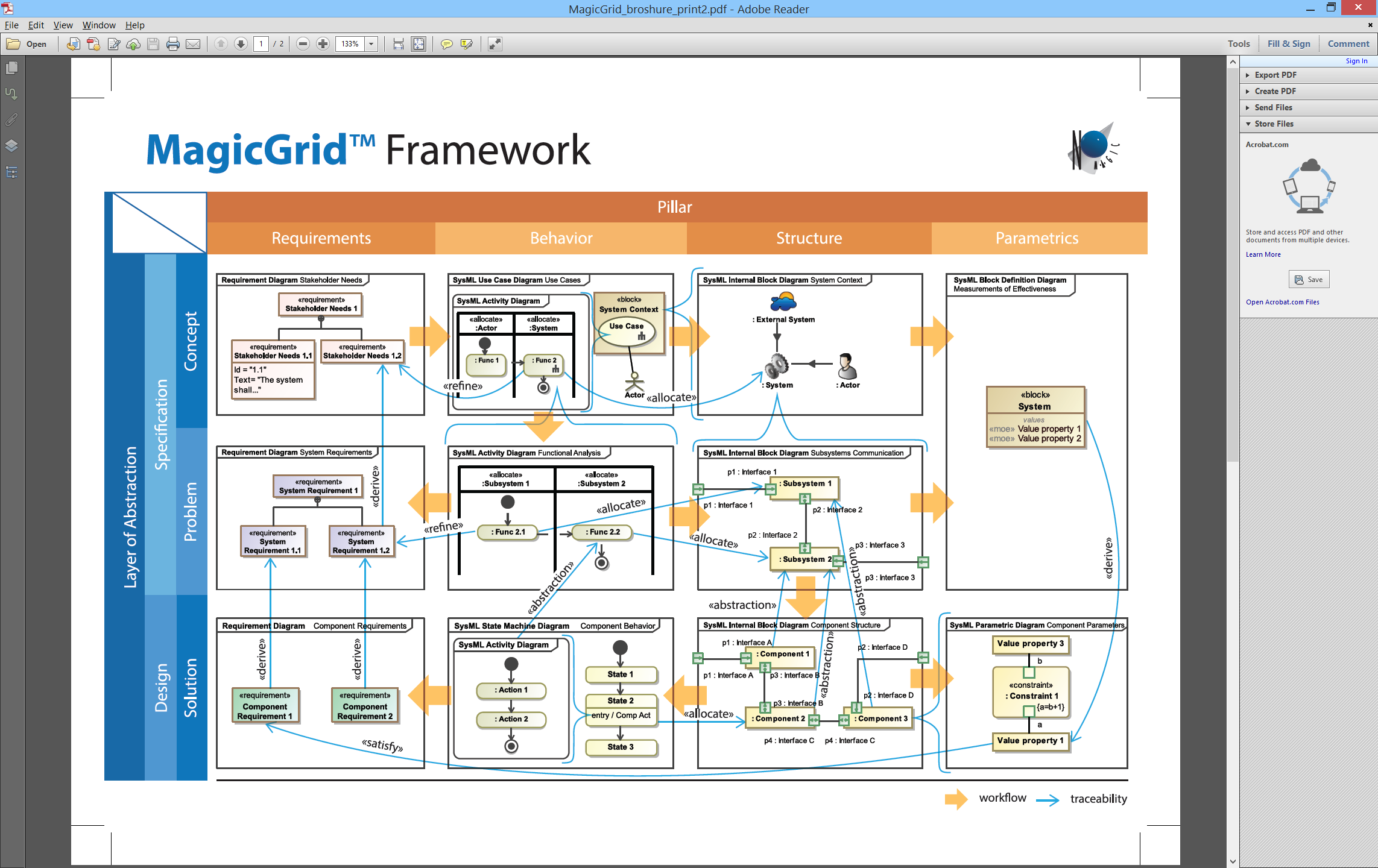 10
10
© 2016 No Magic, Inc. Exclusively for No Magic Use
MagicGrid – Problem Domain Definition
11
11
© 2016 No Magic, Inc. Exclusively for No Magic Use
[Speaker Notes: Concept definition layer is the first step towards identifying and specifying the problem that the system should solve. This layer consists of three cells as well as shares one cell, the Measurements of Effectiveness, with the problem layer. All the cells of this layer are explained below. 

Problem definition layer deepens the completed concept layer. This layer consists of the following activities: gathering goals and objectives from the systems engineer's perspective; defining expected functional scenarios; identifying logical subsystems and communications between them. These activities are represented as cells in the second row of the MBSE Grid. The goal of the Problem layer is answering what must be delivered, but not defining the system design. The problem definition should not cover physical system architecture. One problem definition later could have multiple variants of solutions (Physical layer models).]
Case Study of Hybrid Automobile
The Hybrid Automobile case study follows the MagicGrid approach to describe the concept and problem of a hybrid plug-in gas/electric powered vehicle 
The model of the case study is based on SysML 1.4 and created with MagicDraw CASE tool
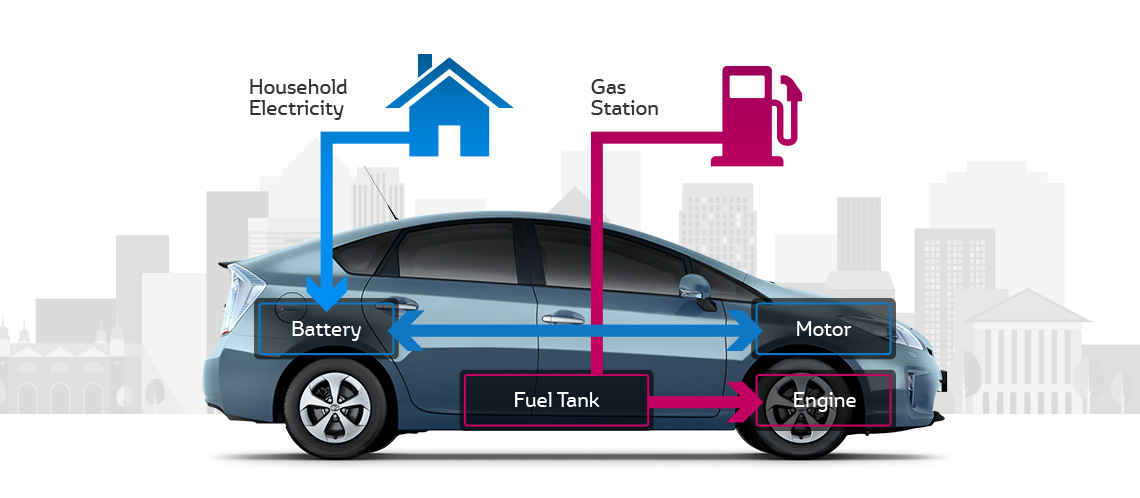 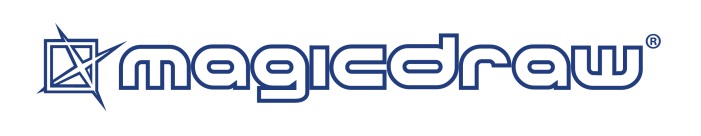 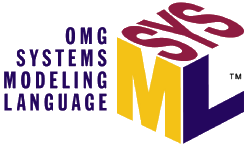 12
12
© 2016 No Magic, Inc. Exclusively for No Magic Use
Stakeholder Needs
13
13
© 2016 No Magic, Inc. Exclusively for No Magic Use
Stakeholder Needs
The cell represents information gathered from all the stakeholders of the system
It includes primary user requirements, government regulations, policies, procedures, etc.
The later refinements in the model make these stakeholder needs structured and formalized
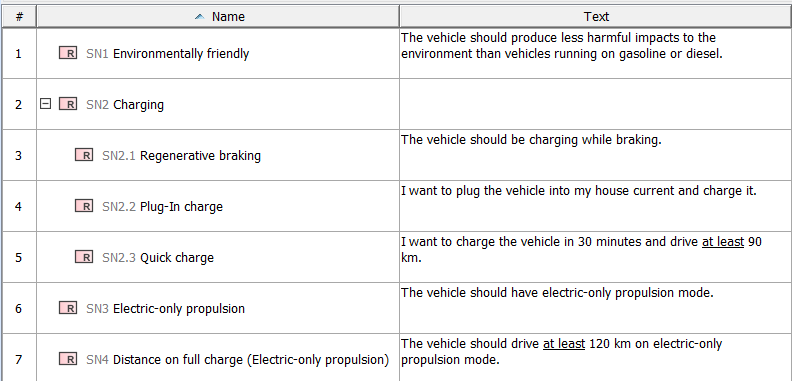 14
14
© 2016 No Magic, Inc. Exclusively for No Magic Use
[Speaker Notes: The cell represents information gathered from all the stakeholders of the system. 
This information includes primary user requirements, government regulations, policies, procedures, etc. While the user needs could be captured by using various techniques, such as interviews, questionnaires, focus groups, as well as studying other stakeholder documents written in their own format, the information elicited in this cell is raw and does not need to be specially rewritten, which is very important to realize. 
The later refinements in the model make these stakeholder needs structured and formalized.]
Use Cases
15
15
© 2016 No Magic, Inc. Exclusively for No Magic Use
Use Cases
Functional use cases that provide measurable value to the user
Definitions of system contexts, wherein these use cases are performed
Use case scenarios on how the system interacts with the user in the form of action/event flows
16
16
© 2016 No Magic, Inc. Exclusively for No Magic Use
Use Cases
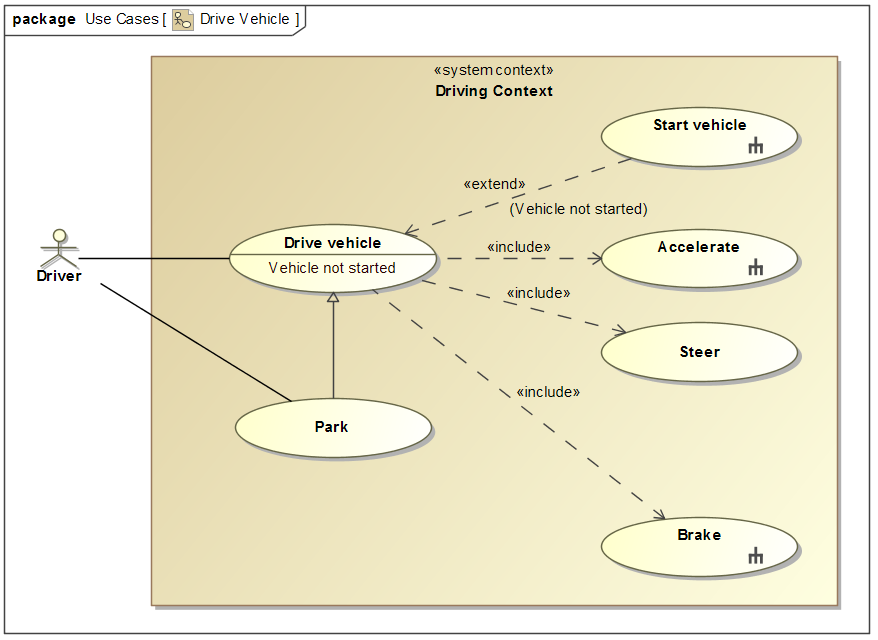 17
17
© 2016 No Magic, Inc. Exclusively for No Magic Use
System Context
18
18
© 2016 No Magic, Inc. Exclusively for No Magic Use
System Context
Shows how the system interacts with the actors, external and internal environment
System context is modeled in the high level of abstraction
The purpose of this cell is to identify high level interfaces needed for the system to communicate with its environment
19
19
© 2016 No Magic, Inc. Exclusively for No Magic Use
System Context
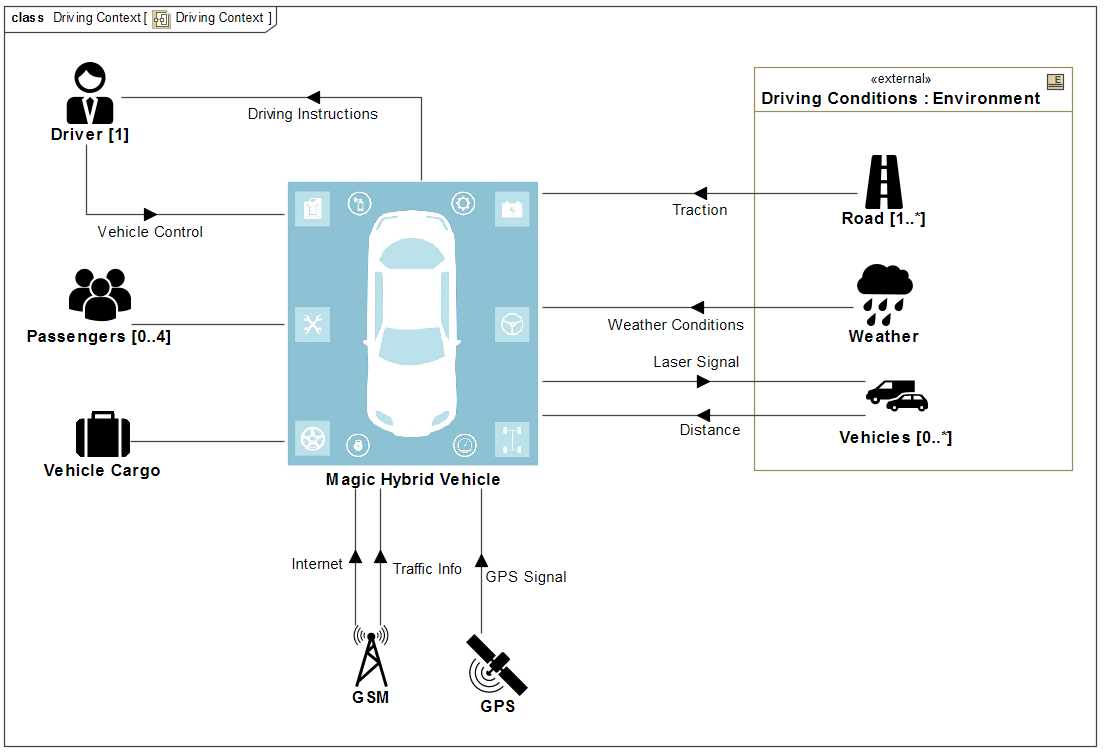 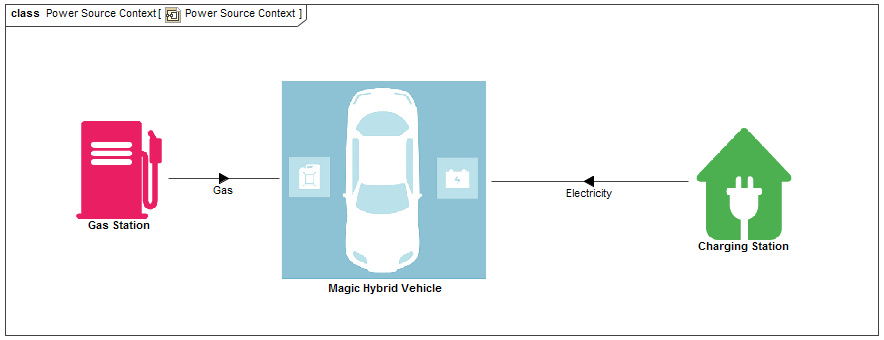 20
20
© 2016 No Magic, Inc. Exclusively for No Magic Use
Measurements of Effectiveness (MoEs)
21
21
© 2016 No Magic, Inc. Exclusively for No Magic Use
Measurements of Effectiveness (MoEs)
Measurements of Effectiveness (MoE) are a traditional term widely used in systems engineering and describing how well a system carries out a task within a specific context
Represents non-functional stakeholder needs or objectives for the system expressed in numerical format
In this abstraction layer it serves as the high level key performance indicators that would be automatically checked when the Solution layer is specified
22
22
© 2016 No Magic, Inc. Exclusively for No Magic Use
Measurements of Effectiveness (MoEs)
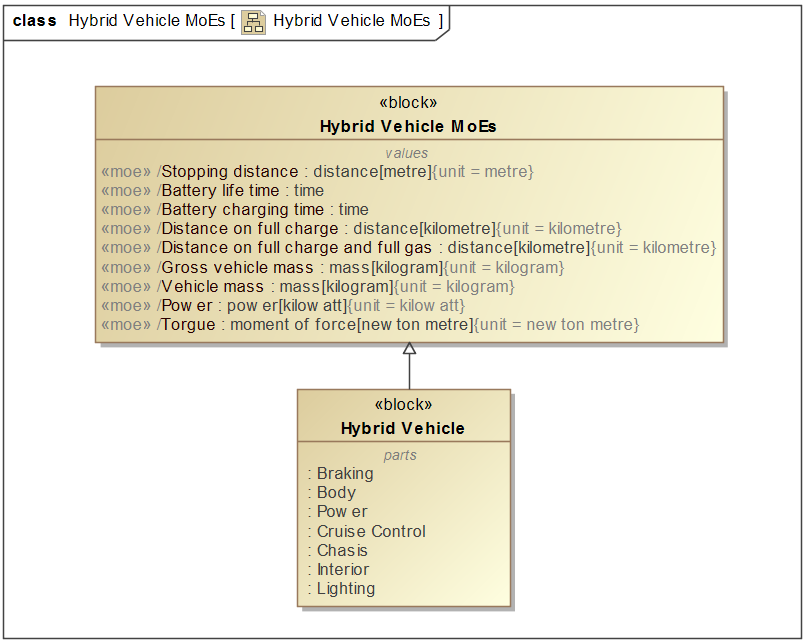 23
23
© 2016 No Magic, Inc. Exclusively for No Magic Use
System Requirements
24
24
© 2016 No Magic, Inc. Exclusively for No Magic Use
System Requirements
Goals are long-term and global statements that explain what systems engineers' want to achieve and objectives define specific, quantifiable, time-sensitive strategies or implementation steps to attain the identified goals 
The goal and objective texts should follow agreed guidelines or standards
25
25
© 2016 No Magic, Inc. Exclusively for No Magic Use
System Requirements
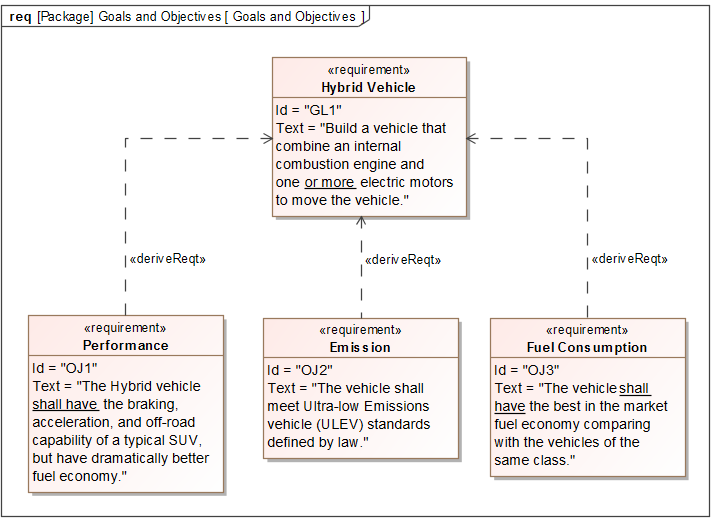 26
26
© 2016 No Magic, Inc. Exclusively for No Magic Use
Functional Analysis
27
27
© 2016 No Magic, Inc. Exclusively for No Magic Use
Functional Analysis
Continuation of functional use case analysis, where focus is internal system functions in some of the techniques known as processes
Action flows definition requires and stimulates the identification of logical subsystems
28
28
© 2016 No Magic, Inc. Exclusively for No Magic Use
[Speaker Notes: So what is that meaning?]
Functional Analysis
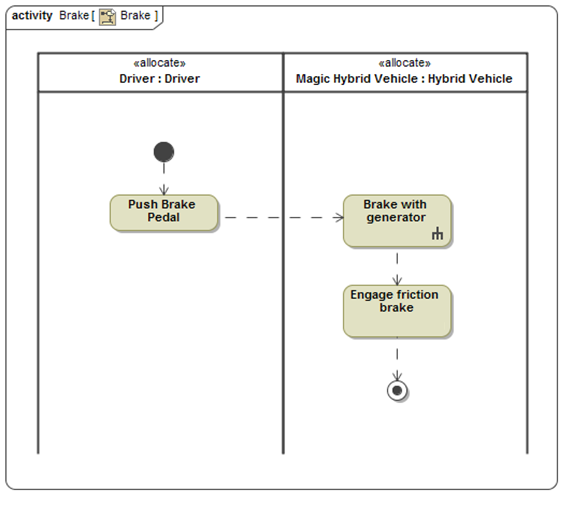 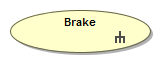 29
29
© 2016 No Magic, Inc. Exclusively for No Magic Use
[Speaker Notes: So what is that meaning?]
Functional Analysis
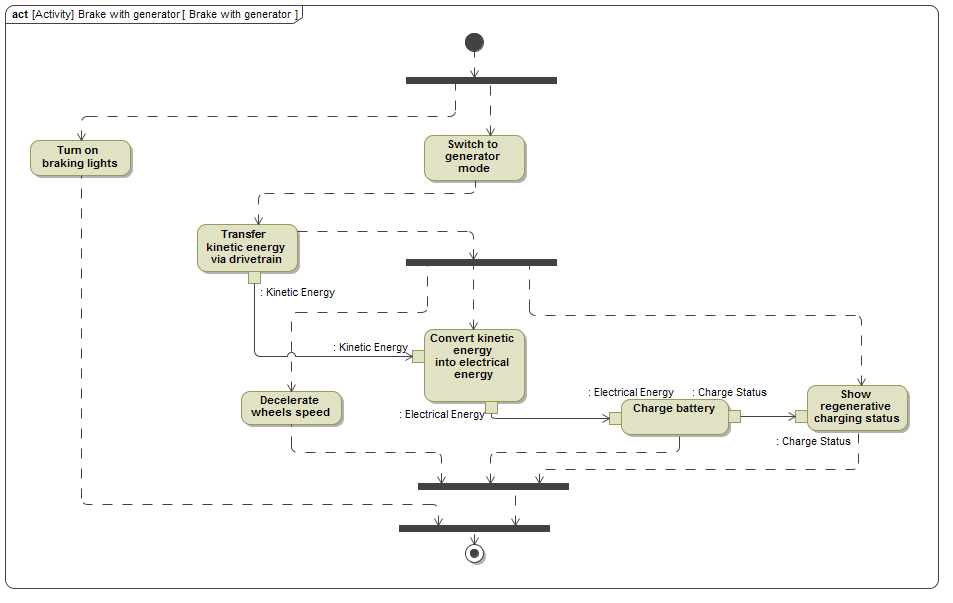 30
© 2016 No Magic, Inc. Exclusively for No Magic Use
Functional Analysis
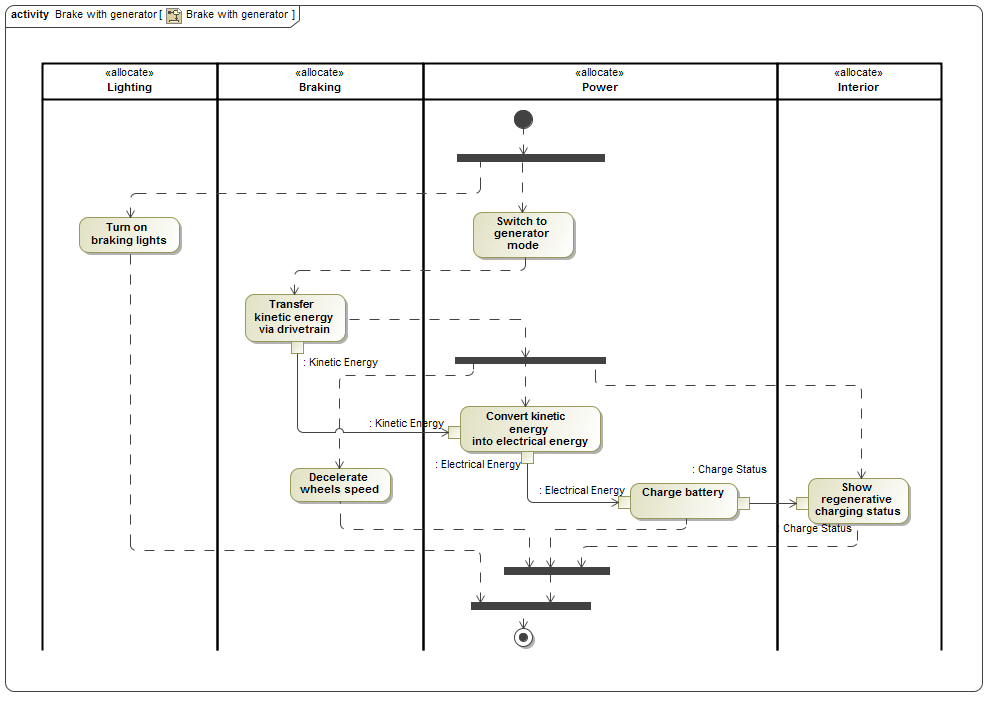 31
© 2016 No Magic, Inc. Exclusively for No Magic Use
Logical Subsystems Communication
32
32
© 2016 No Magic, Inc. Exclusively for No Magic Use
Logical Subsystems Communication
Identified logical subsystems, based on the control and resource flows captured in the functional analysis model, are connected with one another in terms of logical interfaces 
Logical interfaces are identified and defined
Interface control documents (ICD) can be generated
33
33
© 2016 No Magic, Inc. Exclusively for No Magic Use
[Speaker Notes: So what is that meaning?]
Structure
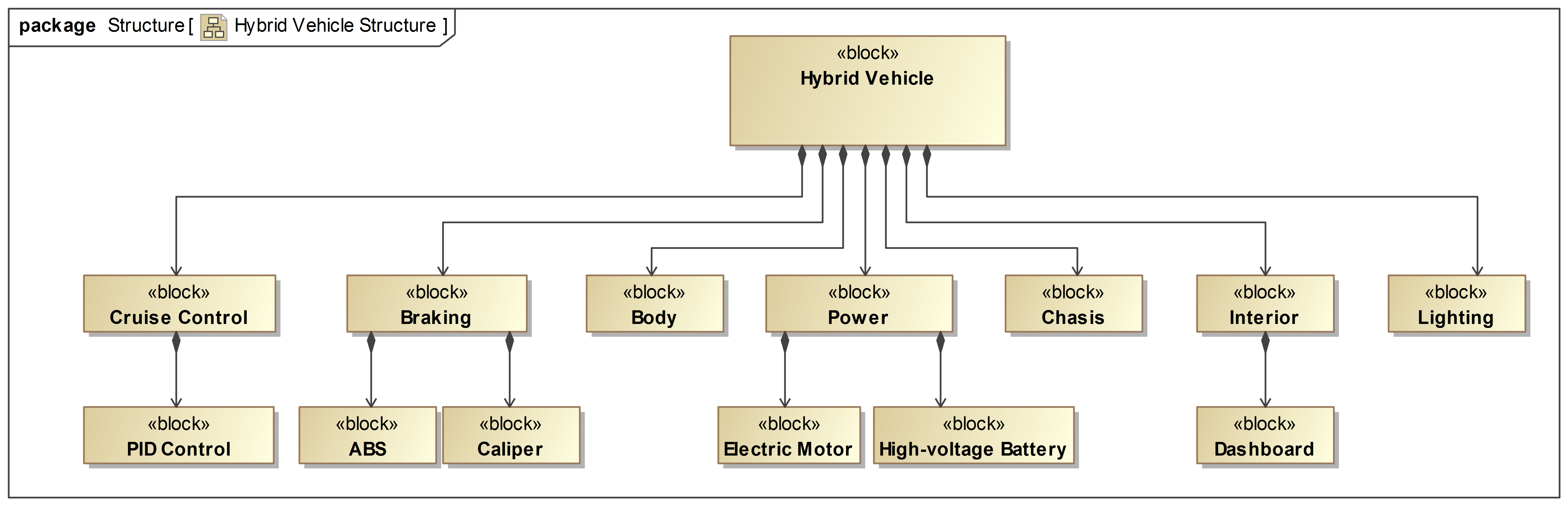 <#>
Logical Subsystems Communication
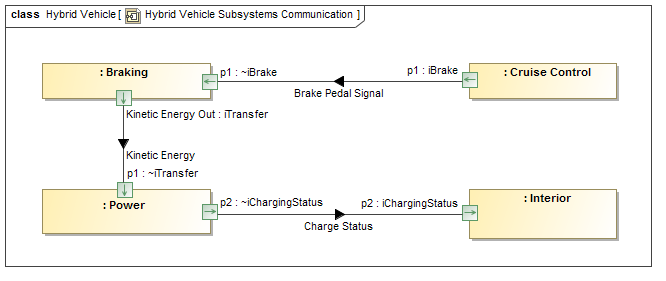 35
35
© 2016 No Magic, Inc. Exclusively for No Magic Use
[Speaker Notes: So what is that meaning?]
Magic Grid: Solution
36
36
© 2016 No Magic, Inc. Exclusively for No Magic Use
Solution Project Structure
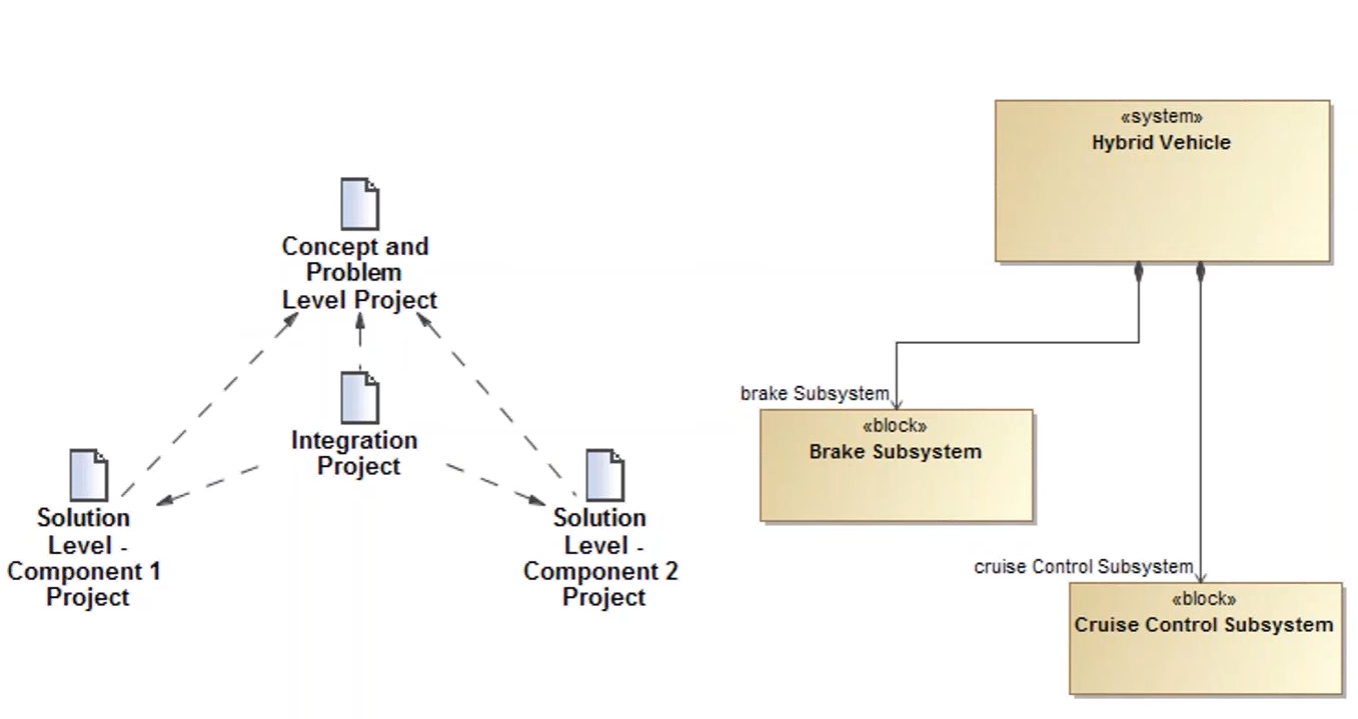 <#>
MagicGrid (2)
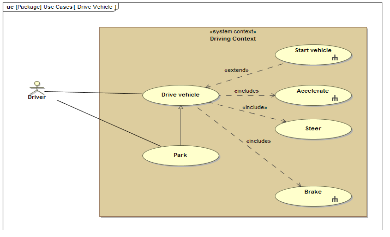 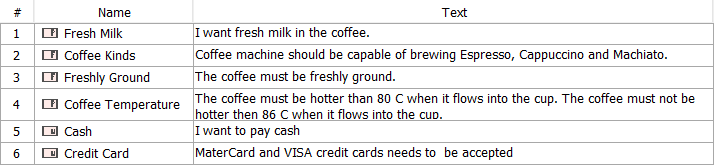 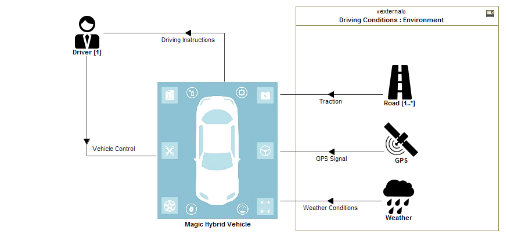 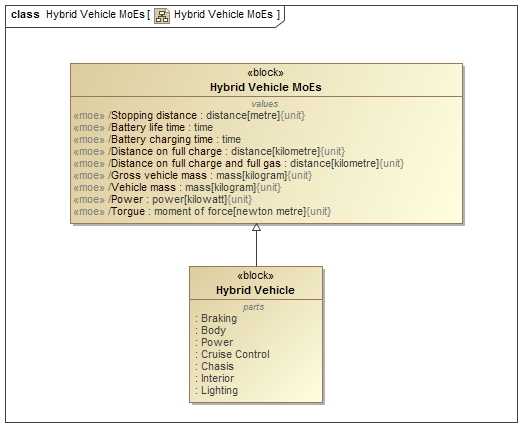 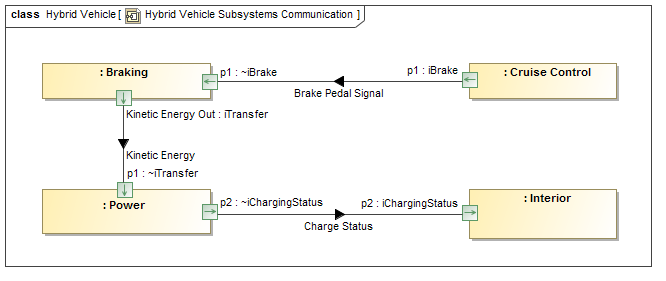 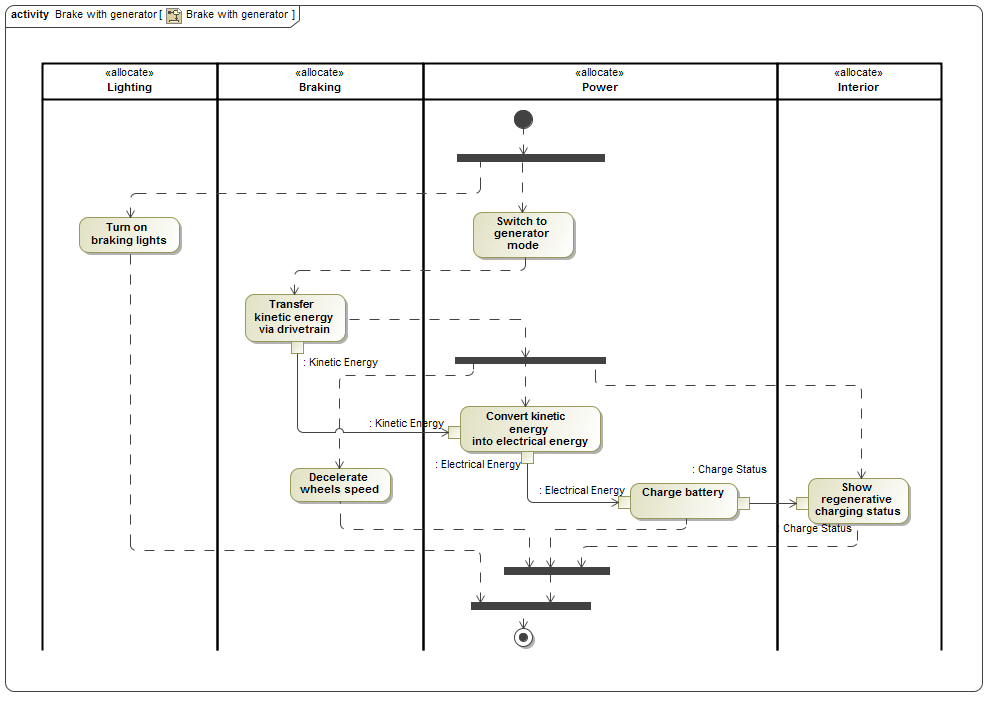 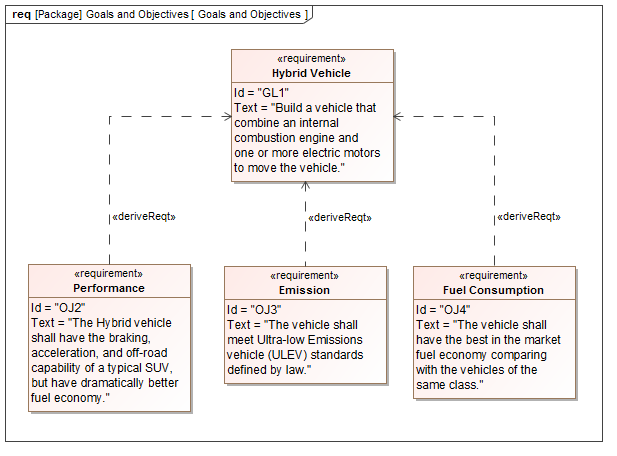 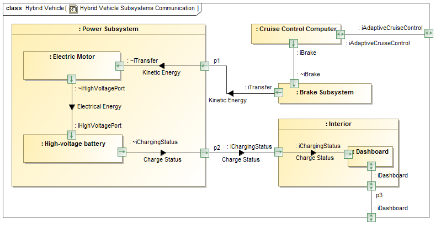 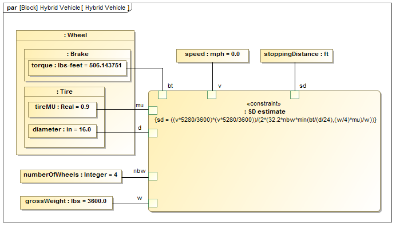 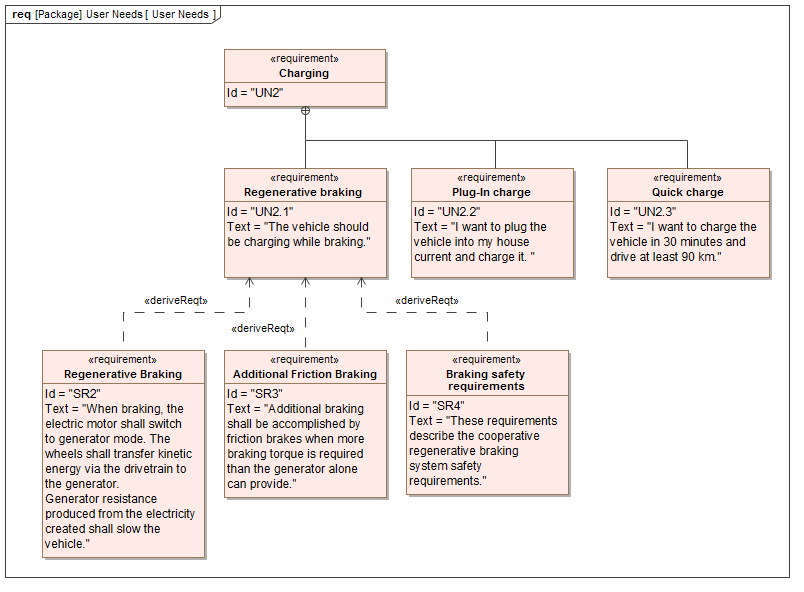 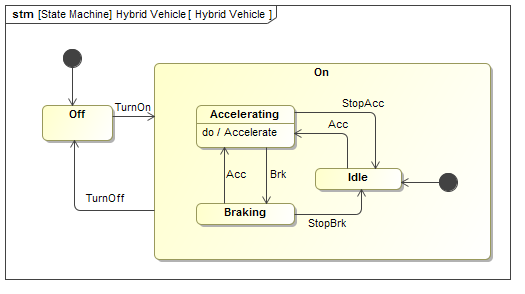 38
38
Traceability - Concept
Containment
Refine
Subject
Refine
Refine
39
39
© 2016 No Magic, Inc. Exclusively for No Magic Use
Traceability - Problem
Composition
Composition
Derive
Refine
Allocate
40
40
© 2016 No Magic, Inc. Exclusively for No Magic Use
Traceability
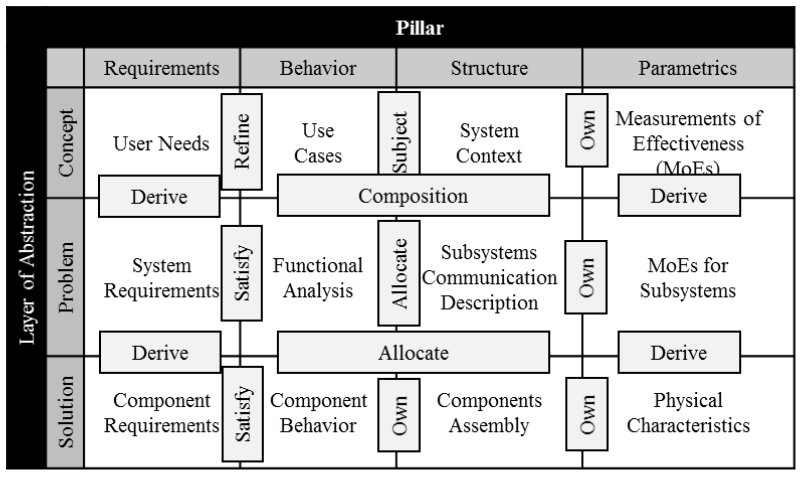 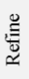 41
41
Extension – Trade-Offs
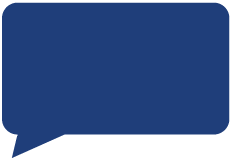 1
Specification
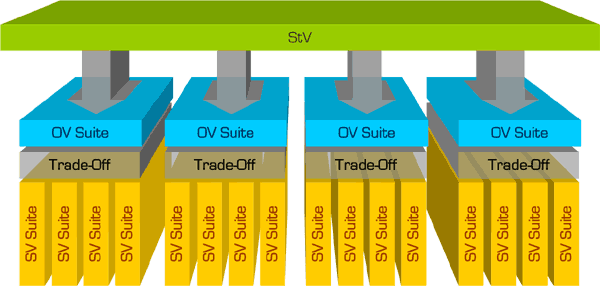 C
*
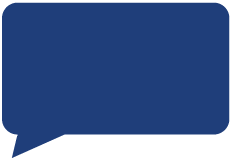 1
Design
L / F
L / F
L / F
L / F
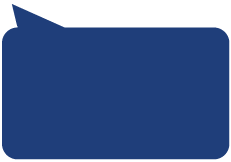 P
P
P
P
P
P
P
P
P
P
P
P
P
P
P
P
Physical Model
*
42
© 2016 No Magic, Inc. Exclusively for No Magic Use
Conclusions
MagicGrid proposes a simplified framework 
Clearly defines the modeling process
Reveals what models should be produced going from the highest to the lowest abstraction layers of the system analysis and design 
Gives rules for managing relations among these layers
Successful adopted on real-world projects
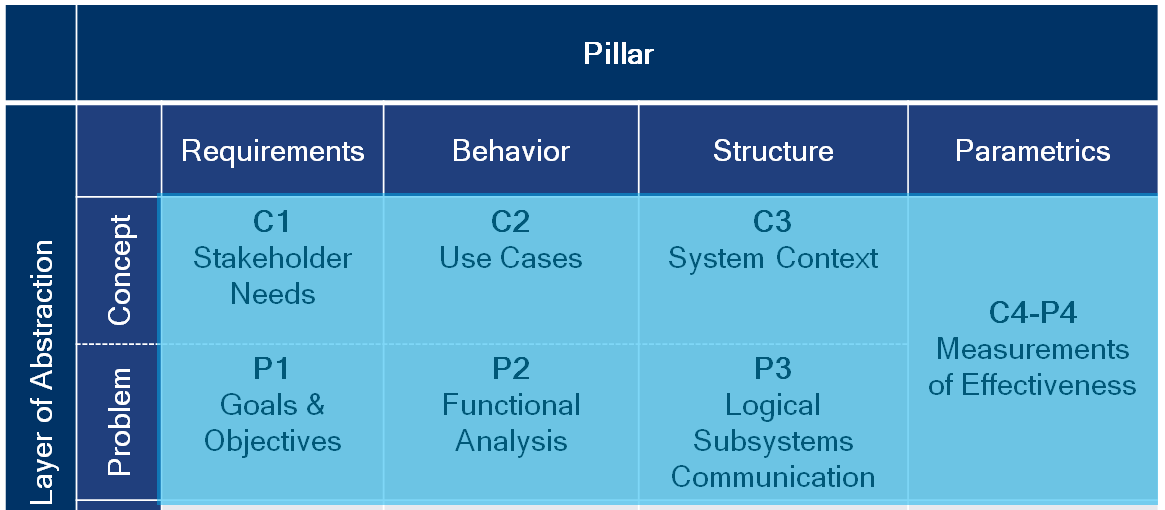 43
43
© 2016 No Magic, Inc. Exclusively for No Magic Use
[Speaker Notes: De facto standard in model-based system engineering
Graphical notation
Picture is worth of thousand words
Helps to improve communications
Provides multiple diagrams for capturing different architectural views
Enables model integrity and reusability
Enables interoperability]
Questions and Answers
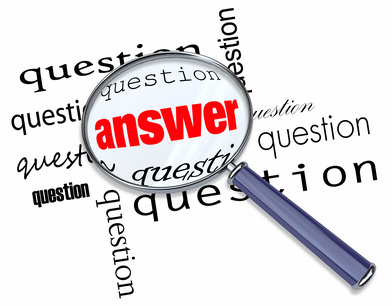 44
Approach in Bombardier
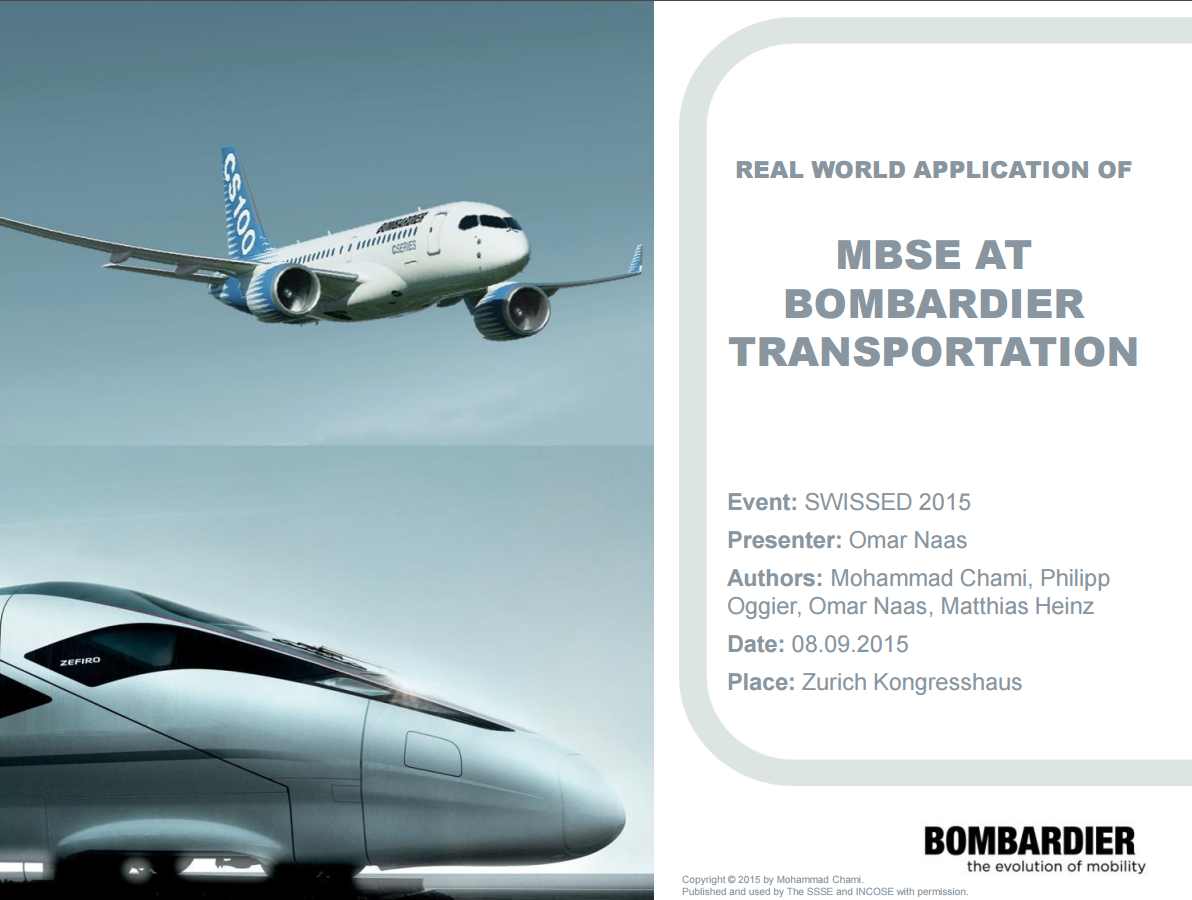 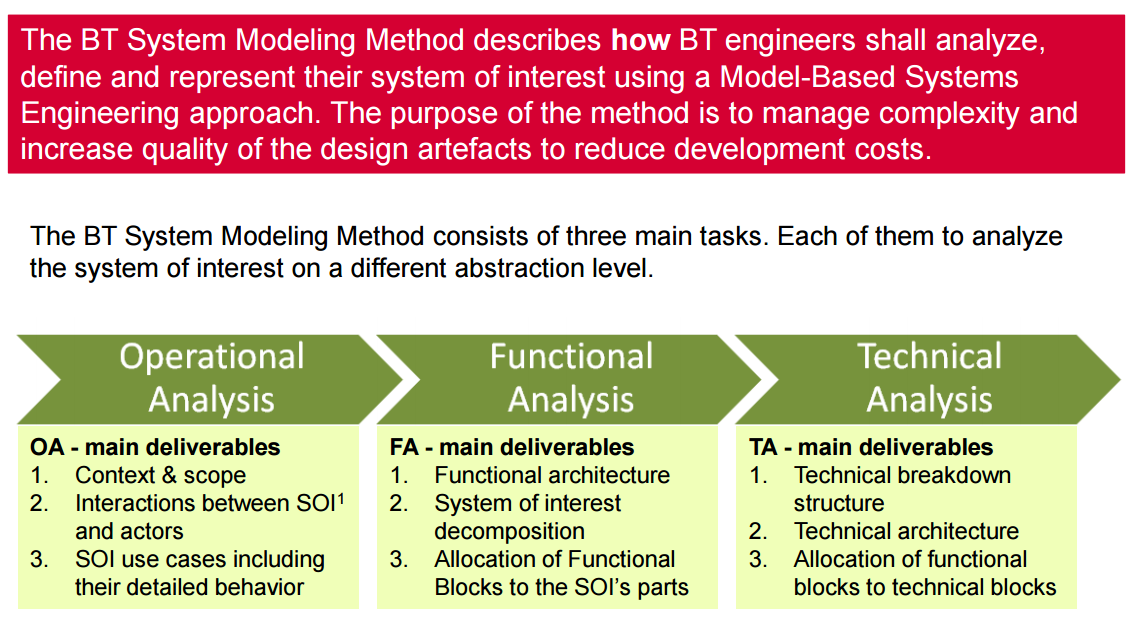 45
45
© 2015 by Mohammad Chami. Bombardier Inc.
[Speaker Notes: De facto standard in model-based system engineering
Graphical notation
Picture is worth of thousand words
Helps to improve communications
Provides multiple diagrams for capturing different architectural views
Enables model integrity and reusability
Enables interoperability]
Approach in Kongsberg Defense and Aerospace
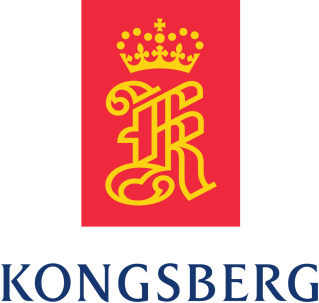 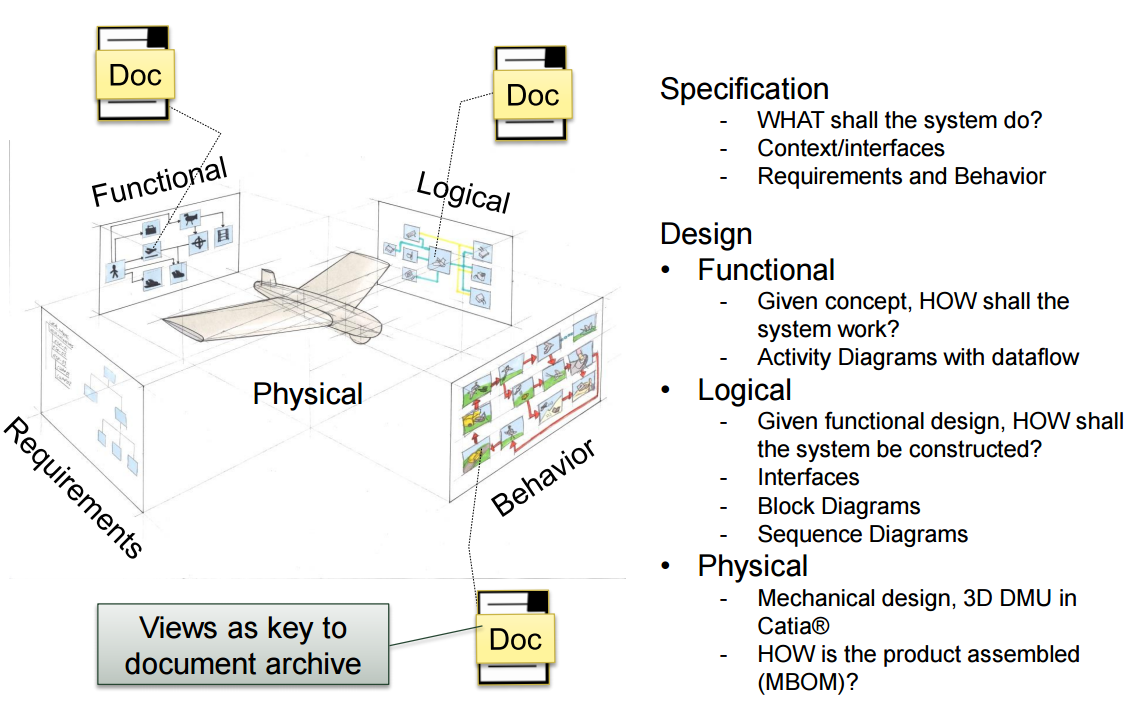 46
46
© 2015 Svein-Erik Soegaard.Kongsberg Defence & Aerospace
[Speaker Notes: De facto standard in model-based system engineering
Graphical notation
Picture is worth of thousand words
Helps to improve communications
Provides multiple diagrams for capturing different architectural views
Enables model integrity and reusability
Enables interoperability]